Nuestro futuro
El tiempo futuro
El futuro se utiliza para:
Referirse a acciones que tendrán lugar posteriormente:
Mañana iré al cine con mis amigos.
Para realizar hipótesis:
Juan estará tal vez en la biblioteca. (suponemos que está ahí pero no lo sabemos)
Para expresar hipótesis existe una serie de conectores útiles:
Seguramente
Tal vez
Probablemente
También se usa el futuro en oraciones condicionales:
Si no haces lo deberes, no verás la televisión.
Formas (I)
Repasemos el futuro y sus formas regulares:
-ar				-er			-ir
cantar			beber			escribir
cantar-é			beber-é		escribir-é
            -ás				-ás			-ás
            -á				-á			-á
            -emos			-emos			-emos
            -éis				-éis			-éis
            -án				-án			-án
Formas (II)
Las formas irregulares tienen las mismas terminaciones que las regulares pero su raíz cambia:
saber  sabr-é		venir  vendr-é
caber  cabr-é		poner  pondr-é
salir  saldr-é		poder  podr-é
querer  querr-é	
tener  tendr-é
hacer  har-é
decir  dir-é
Formas del subjuntivo (I)
Repasemos sus formas regulares:
-ar				-er			-ir
cantar			beber			escribir
cant-e			beb-a			escrib-a
         -es			       -as			-as
         -e			       -a				-a
         -emos		       -amos			-amos
         -éis			       -áis			-áis	
         -en			       -an			-an
Formas del subjuntivo (II)
Las formas irregulares tienen las terminaciones „-a, -as, -a, -amos, -áis, -an“ y su raíz cambia (la irregularidad es la misma que tiene el presente de indicativo):
saber  sep-a		venir  veng-a
caber  quep-a		poner  pong-a
salir  salg-a		poder  pued-a
querer  quier-a	
tener  teng-a
hacer  hag-a
decir  dig-a
Modos de expresar futuro
Existen determinados modos de referirse a acciones futuras:
Para presentar qué tendrá lugar en un momento dado después de que suceda una acción, el uso de la siguiente estructura nos será útil:
Cuando + subjuntivo, futuro.
Ejemplo: Cuando acabemos de ver la película, iremos a dormir.
Modos de expresar condición
SI + presente, futuro
Si mañana llueve, no iré a la playa.
Perífrasis verbales
Dejar de + infinitivo
Juan ha dejado de fumar.
Ya no + indicativo
Ya no juego a fútbol porque después de la operación no puedo correr.
Seguir + gerundio
Sigo estudiando español porque me gusta mucho.
Seguir sin + infinitivo
Sigue sin comer. Lleva tres días en huelga de hambre.
Para / para que
Para + infinitivo
Mismo sujeto:
Para concentrarte bien mientras estudias, debes estar en un sitio tranquilo.
Sujeto genérico:
Para vivir feliz, hay que ser más solidario.
Para que + subjuntivo
Para que la ropa quede limpia, tienes que comprar un buen detergente.
¿Qué pasará con…
…los medios de transporte?
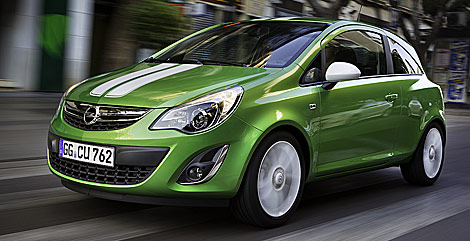 …los bosques?
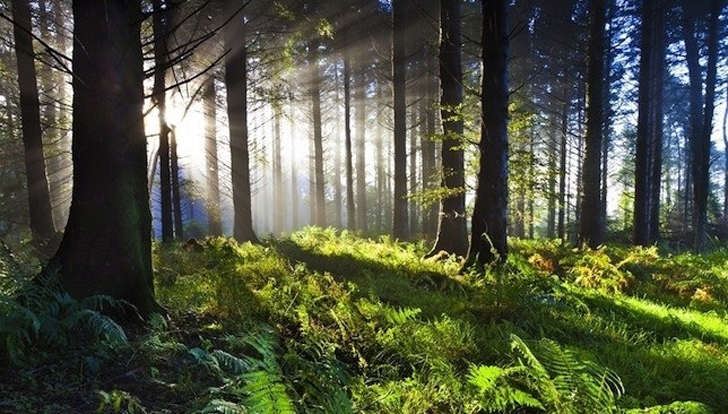 …los ríos, mares y océanos?
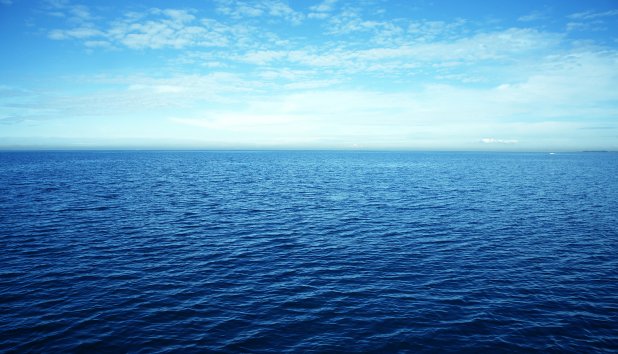 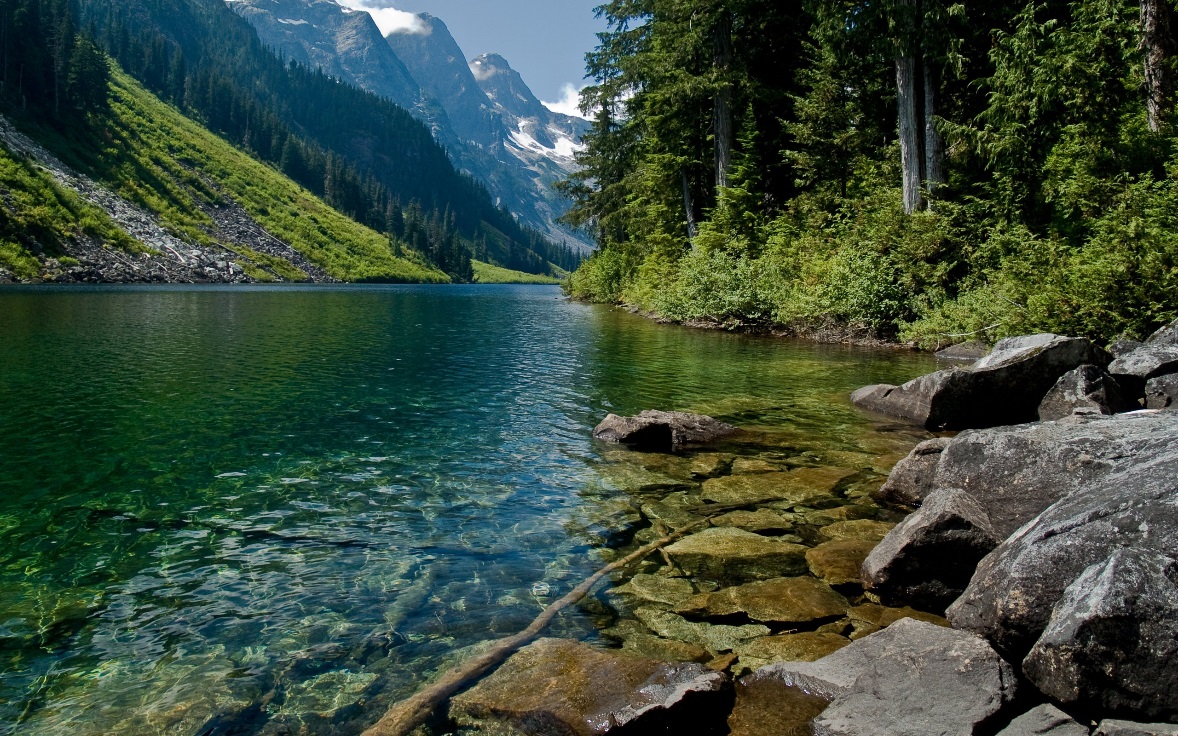 …la flora y fauna?
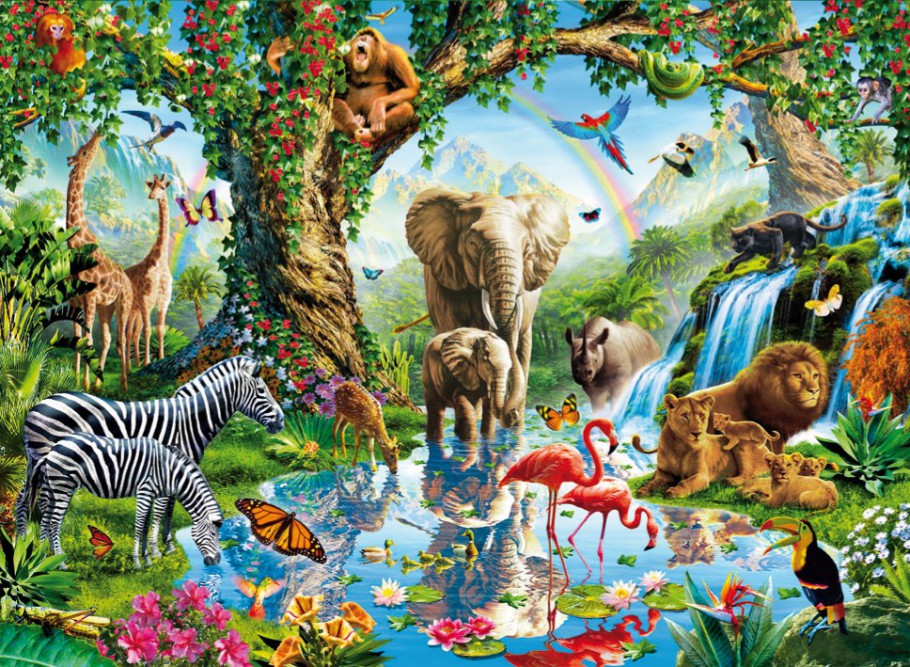 …las guerras?
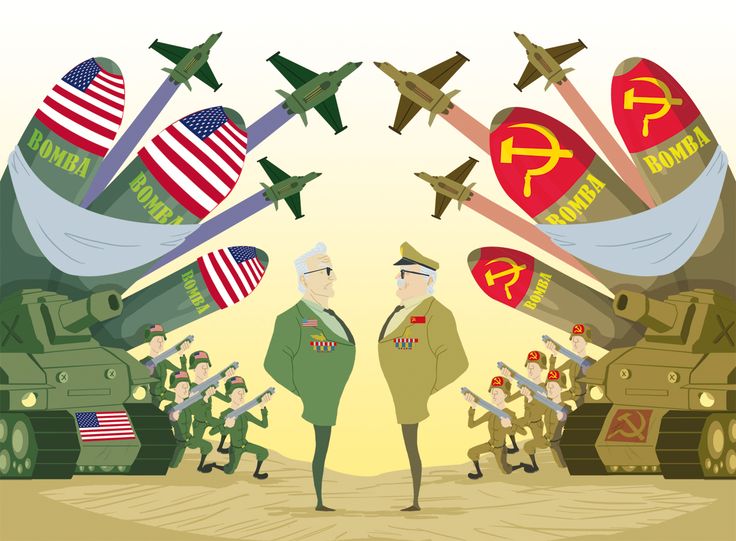